Stakeholder Workshop Poland	Challenges for a European certificate system for renewable gas on the practical example of Austria
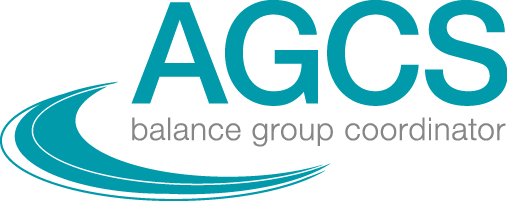 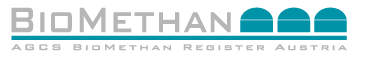 Our services to the Austrian gas market
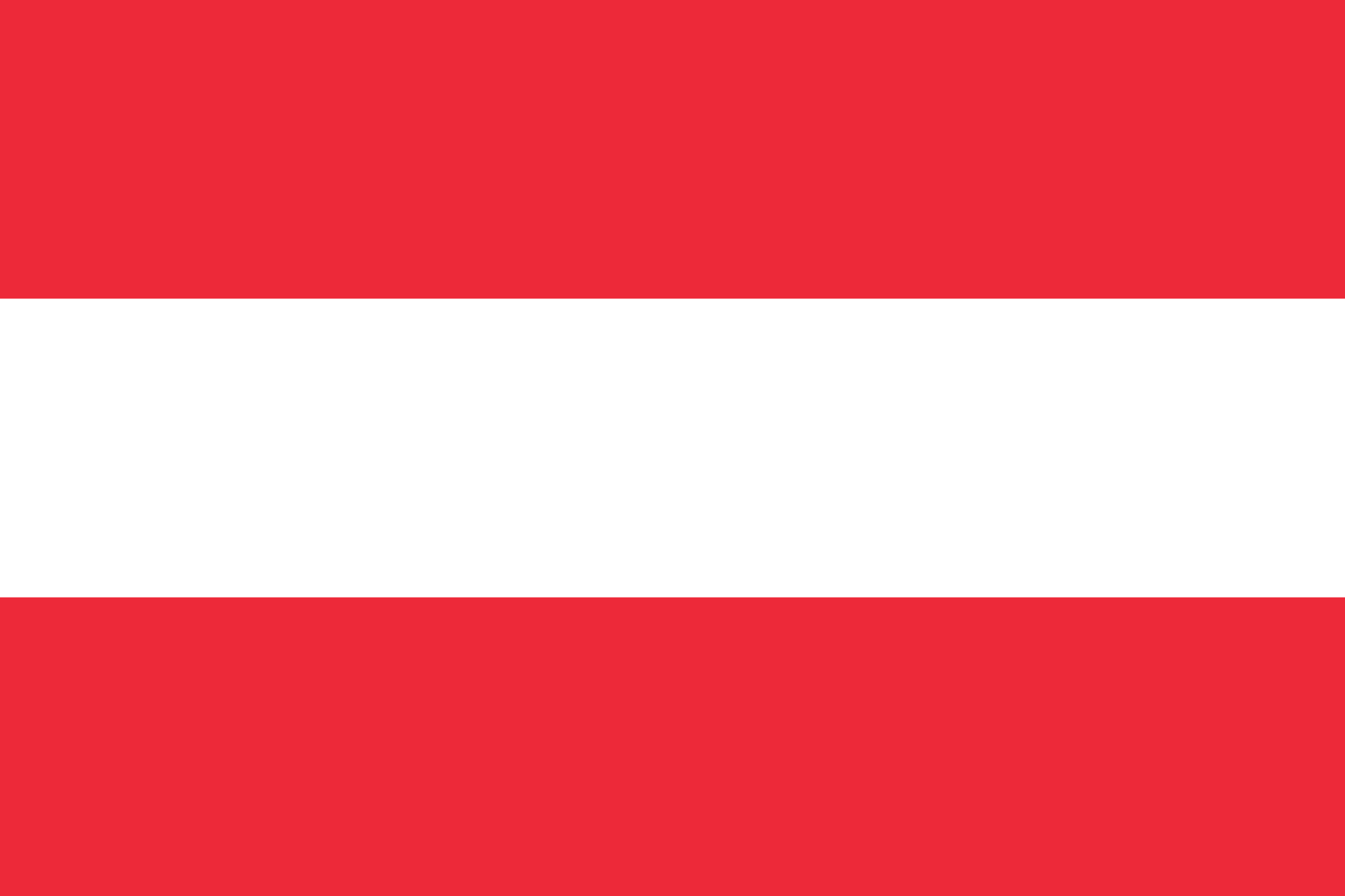 Tasks of AGCS Gas Clearing & Settlement AG
Balancing Group Coordinator
Clearing of the Austrian gas market
Organisation of the imbalancing energy market in Austria
Calculation and settlement of imbalancing energy
MERIT Order List platforms
Supplier Switching Platform in Austria ENERGYlink
Tracking of all gas movements and injections in Austria 
incl. biomethane, renewable gases

Basis of our work
Austrian Gas Economy Act (GWG 2011)
Terms and Conditions
Renewable Electricity Act (ÖSG 2012)
AGCS Biomethan Register Austria
Renewables Expansion Act (EAG 2021) 
Data exchange between established registries
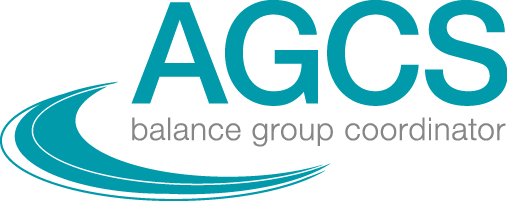 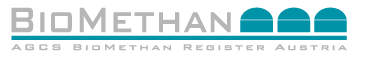 Challenges for a European certificate system for renewable gas
1
Integration into European Energy Market
2
Legal Framework
3
Certification and Sustainability
4
Competences and Responsibility
Application purposes (end uses) of renewable gases
Disclosure
Market initiatives
Future markets
Target Compliance
Subsidy Schemes
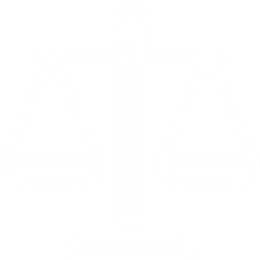 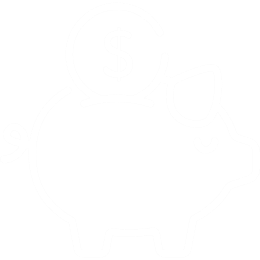 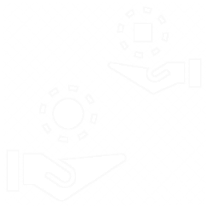 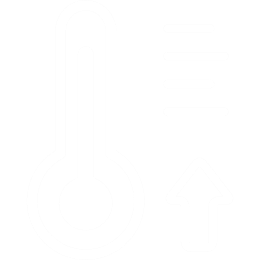 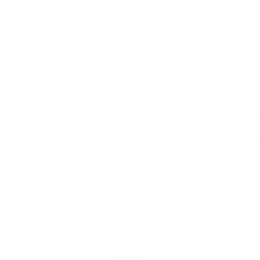 Consumer disclosure
(Art 19 REDII)

No eligibility for target compliance

price premium to be paid by end consumer
Initiatives by society and market 

Producers to market the green value of their product

Consumers to increase renewable energy shares
Union target 32% (Art 3 REDII)
Examples

FiT for electrification

Biomethane injection


Tax exemptions 
Quotas
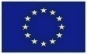 ? chemical industry
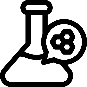 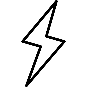 Transport target 14%(Art 25 REDII)
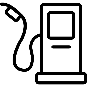 ? Upcoming markets
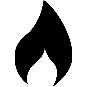 EU ETS (MRR) Emission Trading System
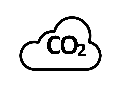 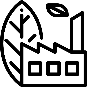 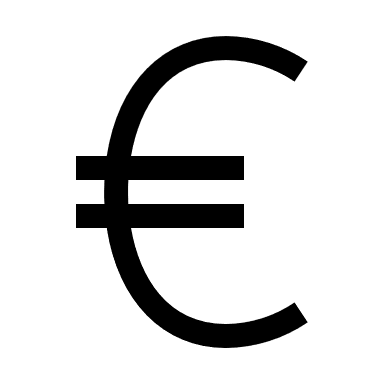 ETS
? EU ETS
National targets & quotas
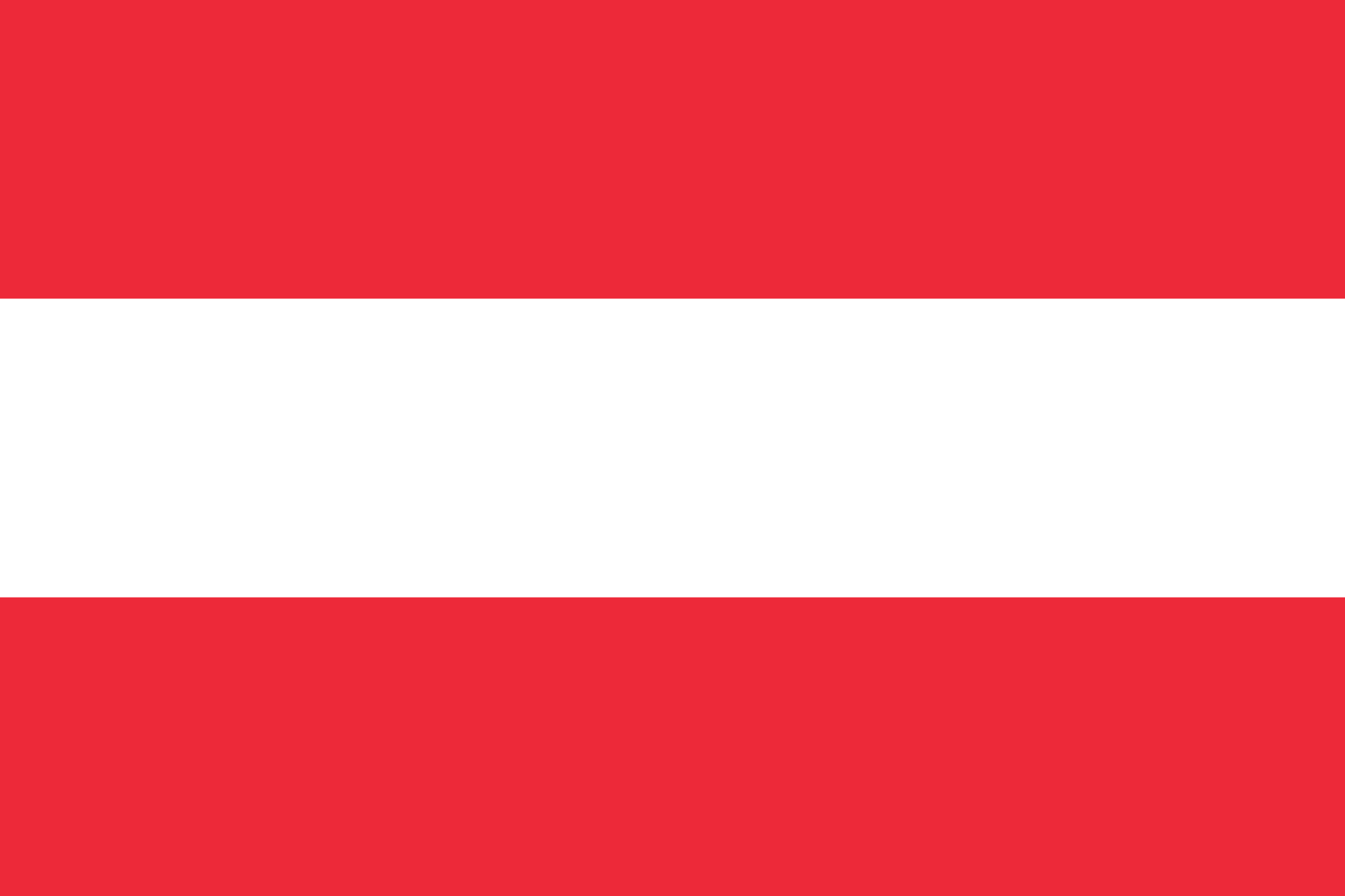 Certificate type
Guarantee of Origin (GO)
Certificate type
National certificate
Biomethane certificate
Certificate type
?
Certificate type
Proof of Sustainability (PoS)
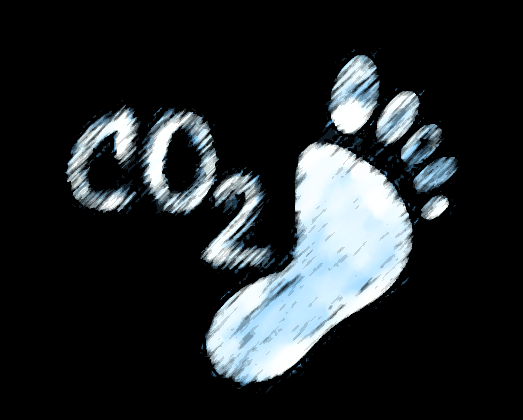 No sustainbility claim

No target compliance
Sustainbility claim + MB

Target compliance
Sustainbility claim + MB

Target compliance
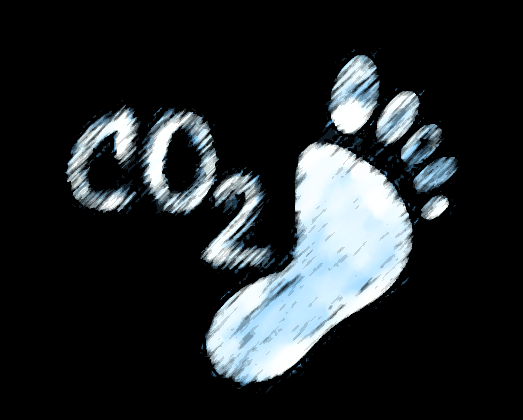 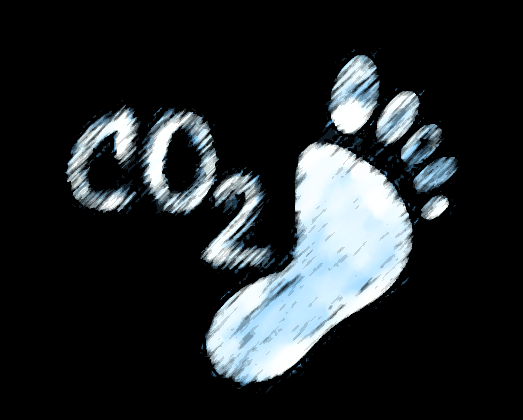 ?
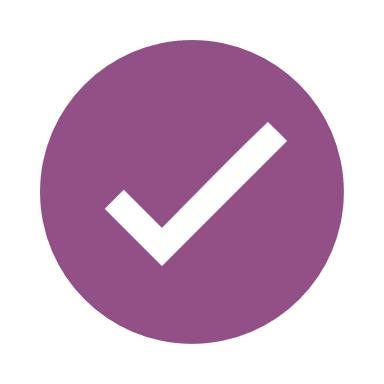 [Speaker Notes: First three applicaiton purposes are legally defined, while other two are based on market initiatives (at least at the moment)]
Different application purposes need holistic certificate system
Values
Holistic certificate system
For comprehensive documentation of various application purposes 
To avoid potential multiple counting
Values on 3 levels (physical, renewable, sustainabel)
Transferability of values from producer to consumer?
Sustainability claim?
Eligibility for target compliance?
physical value  
Gas
Supply chainTransport / Grid
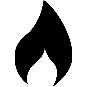 Biomethane Registry
renewable value
certificate, sustainability
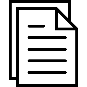 Auditor
sustainable value
target compliance
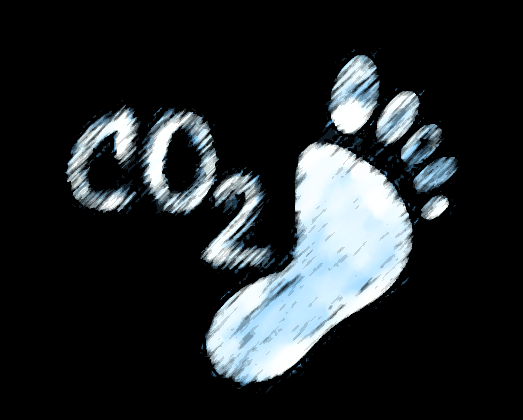 renewable value
Transferability via verification system
Document sustainability & mass balance
physical value 
Provision to all consumers 
On-grid: supply chain incl. grids 
Off-grid: resp. supply chain
sustainable value
Quality criterium „sustainability“
GHG minimum savings
Mass balance
Eligibility for compliance with targets and quotas
Registry: Administer movements of renewable products
Infrastructure: DSOs, TSOs, gas grid managers, balance group coordinators (BGC)
GAS GRID
Level: physical value 
gas flow
CONSUMPTION
Application purpose
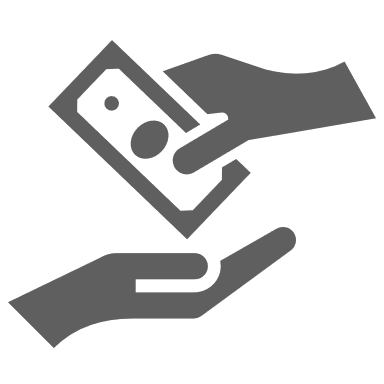 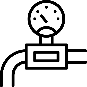 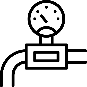 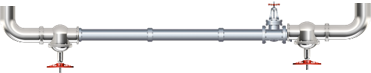 DSO 
& BGC
DSO 
& BGC
Injection
Metering Point
Withdrawal
Metering Point
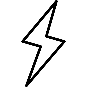 Subsidies
Renewable Power FiT
(ÖSG 2012)
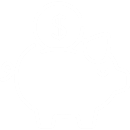 data delivery;
interface
data delivery;
interface
* on-grid: Gaseous fuels along the gas grid 
* off-grid: along the respective supply chain
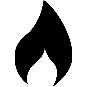 PRODUCTION
Target compliance
Union target (Art 3 RED II)
Fuel quota (Art 25-31 RED II)
Green Gas Quota
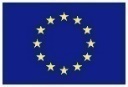 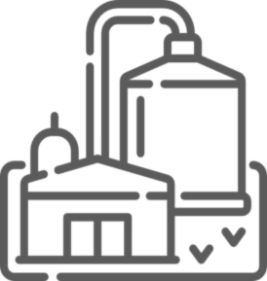 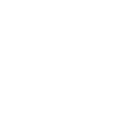 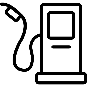 * on-grid: linked, along the gas grid 
* off-grid: along the respective supply chain
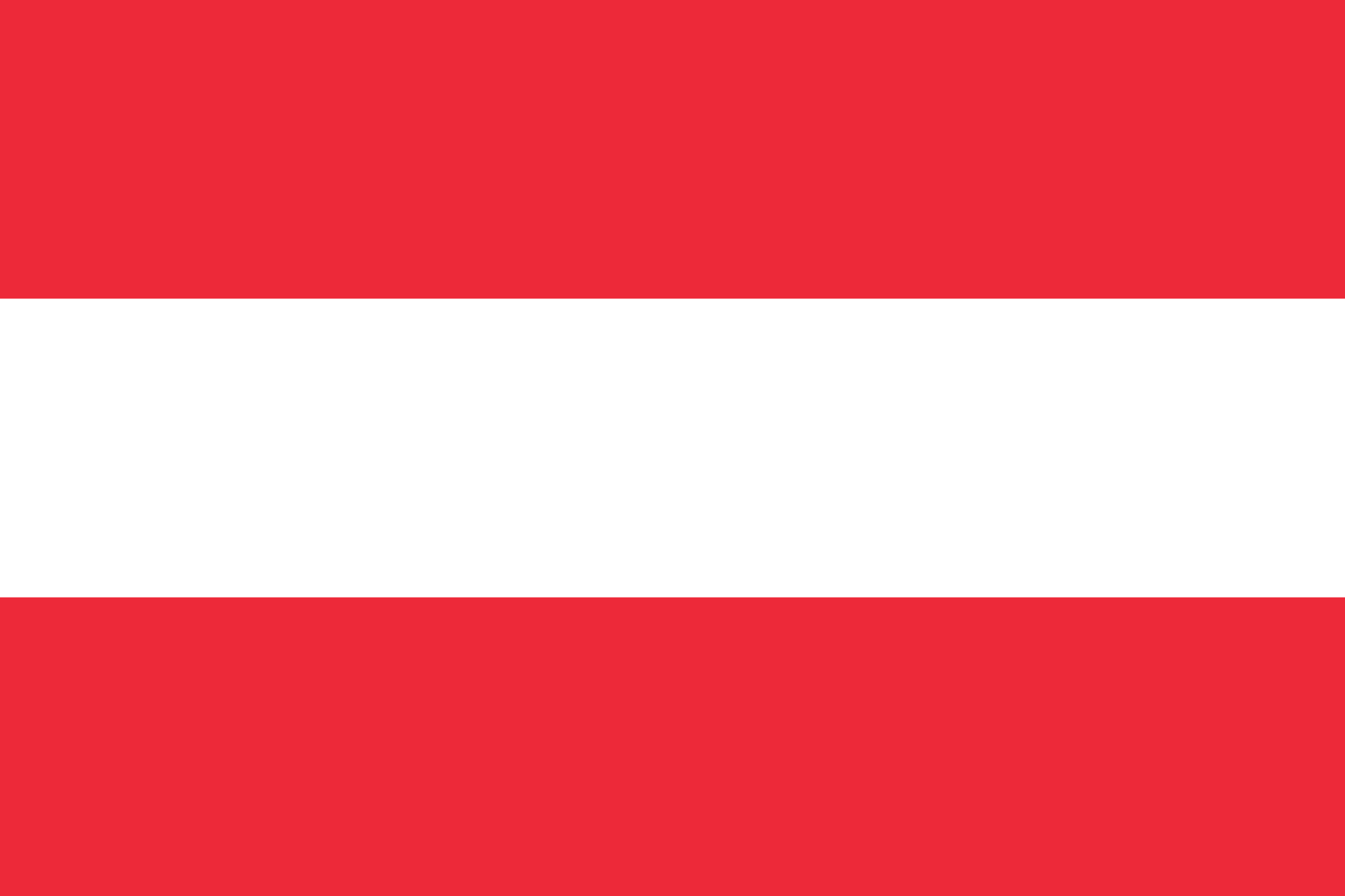 Closing the mass balance
REGISTRY SYSTEM
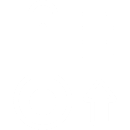 Consumer disclosure
Disclose supply mix (Art 19 RED II)
PRODUCER
Plant operator
CONSUMER
Competent body
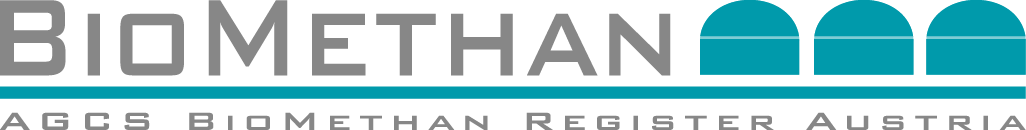 Biogas plant (anaerobic digestion) with upgrading and grid injection
Traceability of the renewable value (quantitative and qualitative properties)
Traceability of green value: sustainability criteria & mass balance 
Transparent, secure, trustworthy
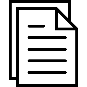 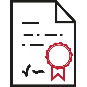 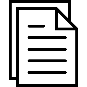 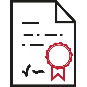 Initiatives by society and market
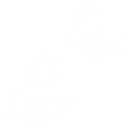 Level: renewable value  
certificate & registry
Biomethane 
Certificate
Biomethane 
Certificate
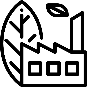 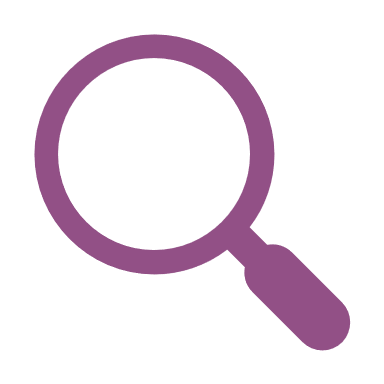 Future markets
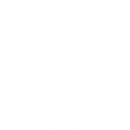 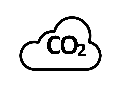 data delivery
* on-grid: quality criteria
* off-grid: energy amount & quality criteria
AUDITOR
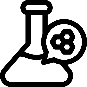 For quality criteria „sustainability“: Audit of the whole supply chain & Mass balance
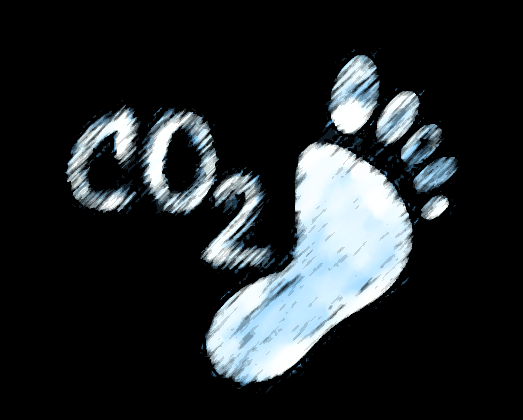 Level: sustainable value quality & sustainability
Harmonised Certificate for renewable gas
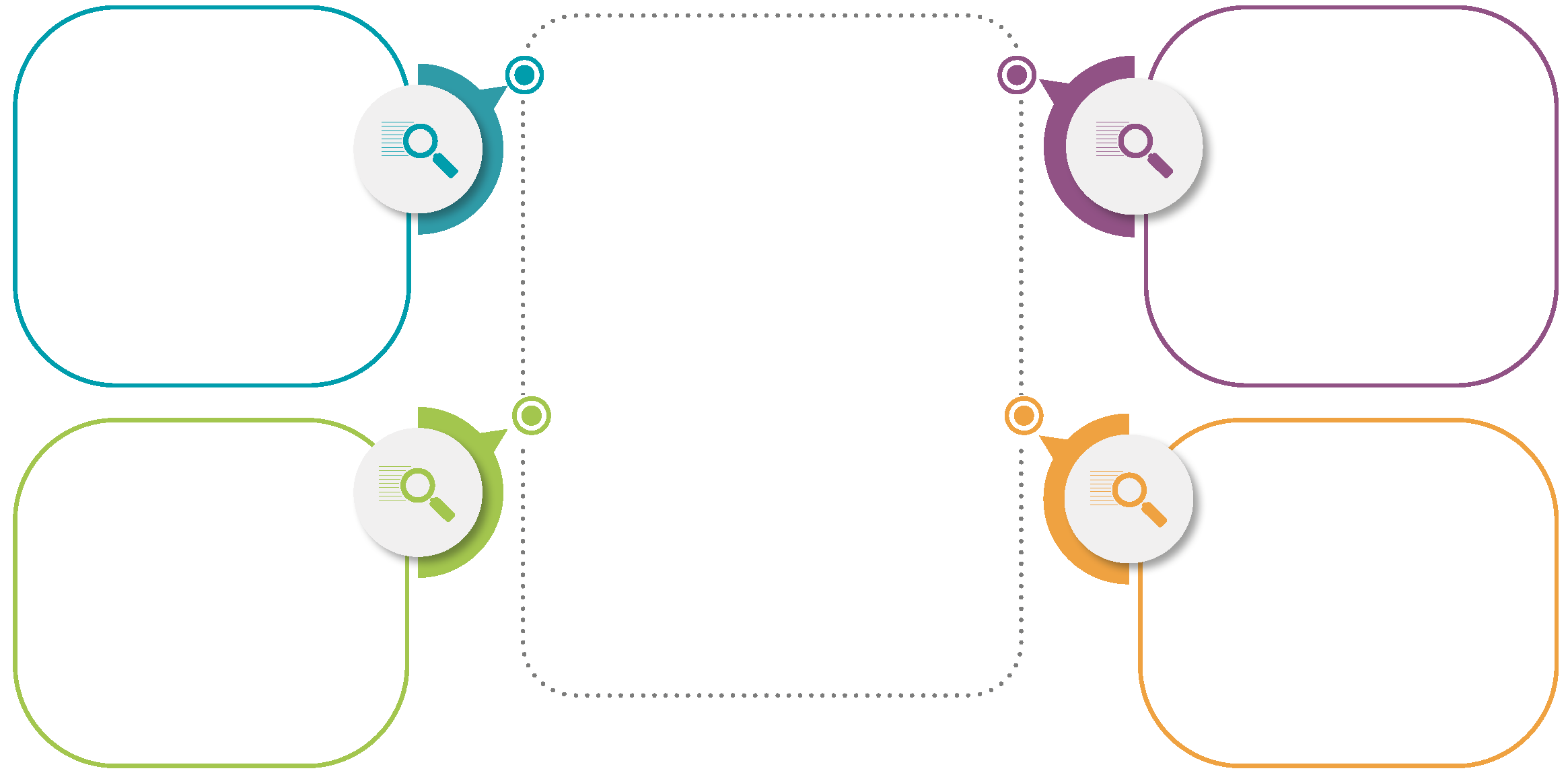 CERTIFICATE
Audit Level 1
Audit Level 3
Attributes Level 1
Attributes Level 3
Third-party audit 
Regularly (annual)
For specific production period
For specific certificate 
According to national regulations
Min: plausibility check
Max: PoS according to voluntary scheme
Third-party audit 
Audit of plant
Initial audit and after construction measures
Regulatory notice for renewable plant
Quality criteria
Dynamic data
Qualitative data
Substrates / Input, supply chain, process;
Audit reports: plausibility check <-> sustainability criteria
Plant specific
Static data
Country, metering point, plant type;
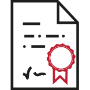 Attributes
Level 2
Attributes Level 4
Audit Level 2
Transfer specific
NO product data
Enables IT-processes for title transfer
Audit Level 4
Gas specific
Dynamic data
Quantitative data
Energy carrier type
Energy amounts
Basis: metering data
Based on DSO/TSO meter readings 
Registry specific: first-level by DSO/TSO, auditors, balance group coordinator;
Regularly: before certificate issuance
Responsibility of market participants
First-level audit: data verification by registries
Challenges for a European certificate system for renewable gas
1
Integration into European Energy Market
2
Legal Framework
3
Certification and Sustainability
4
Competences and Responsibility
Legal Framework for Renewable Gas
Renewable Electricity Act (Ökostromgesetz, ÖSG 2012)
Gas Economy Act (Gaswirtschaftsgesetz, GWG 2011)
Regulation on transport fuels (Kraftstoffverordnung, KVO 2012)
Gas Disclosure Regulation (Gaskennzeichnungsverordnung, G-KenV 2019)
Tax Reform Act (Steuerreformgesetz 2020, SteuerreformG 2020)
Natural Gas Tax Act (Erdgasabgabegesetz 1996)
Renewables Expansion Act (Erneuerbaren Ausbau Gesetz, EAG 2021)
Ecosocial Tax Reform Act PART I (Ökosoziales Steuerreformgesetz 2022 Teil I – ÖkoStRefG 2022 Teil I)
National Emission Certificate Trading Act (Nationales Emissionszertifikate-handelsgesetz, NEHG 2022)
Future Legislation? --> anticipation of Renewable Gas Act? (Erneuerbare Gase Gesetz)
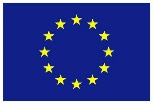 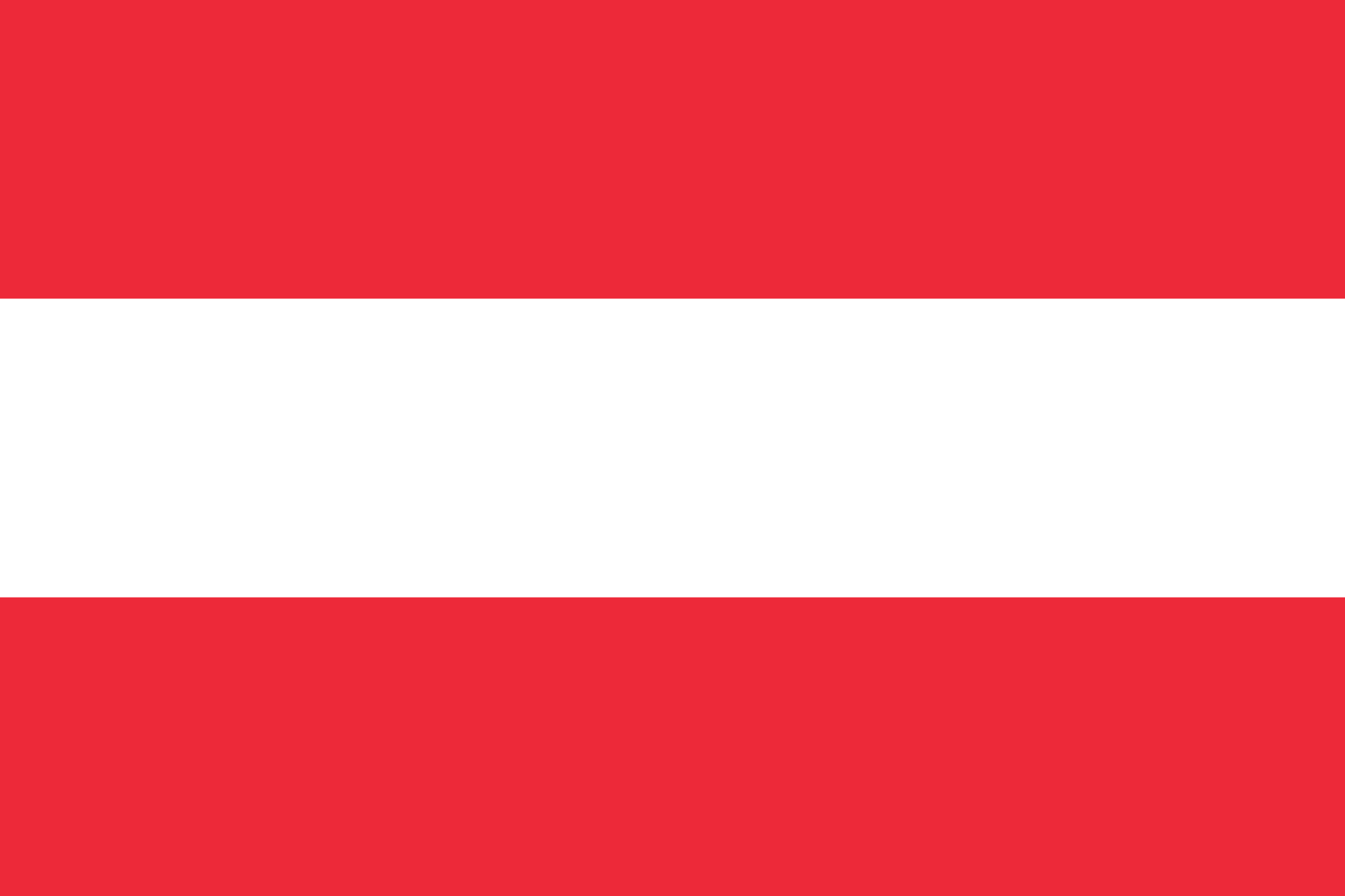 RED: Renewable Energy Directive (EU) 28/2009
FQD: Fuel Quality Directive (EU) 2009/30
RED II: Renewable Energy Directive recast (EU) 2018/2001
MRR: Monitoring and Reporting Regulation (EU) 2003/87
Challenges for a legal Framework for Renewable Gas
Biomethane/Renewable Gas is currently not addressed with a holistic system
Biomethane/Renewable Gas is defined by its application purpose Producer has to know application purpose already at production to choose suitable audit criteria
Eligibility for target compliance: Union target, Sustainable biofuels for transport, Combustion fuel for EU-ETS 
Combustion fuel for consumer disclosure

Different application purposes pose different quality criteria
Disclosure of origin vs Sustainability criteria

Different application purposes require different modes of transfer
Book & Claim (no physical link and thus no target compliance)
Mass balancing (physical link, tracking of whole supply chain, eligibility for target compliance)

Different application purposes pose different time horizons for recognition of certificates
validity period vs eligibility for recognition vs capability for storage

Different application purposes might be documented by different competent bodies
Production/Injection + renewable power FiT: Biomethane Registry Austria + OeMAG
Sustainable biofuels: Biofuel Registry elNa (Environmental Agency)
Gas disclosure: GO Issuing Body (E-Control Austria)
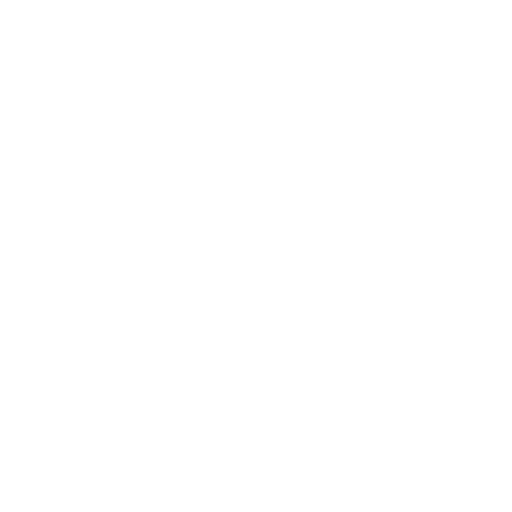 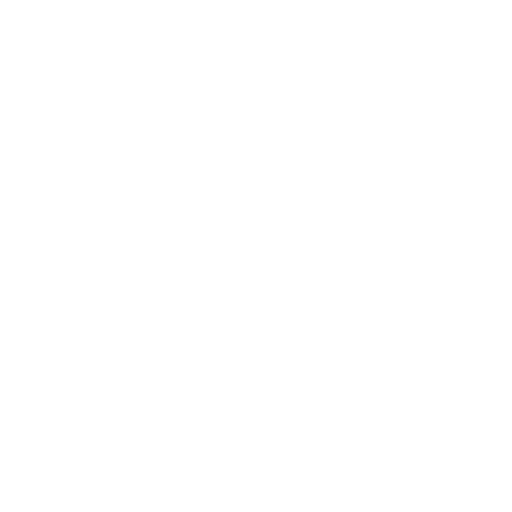 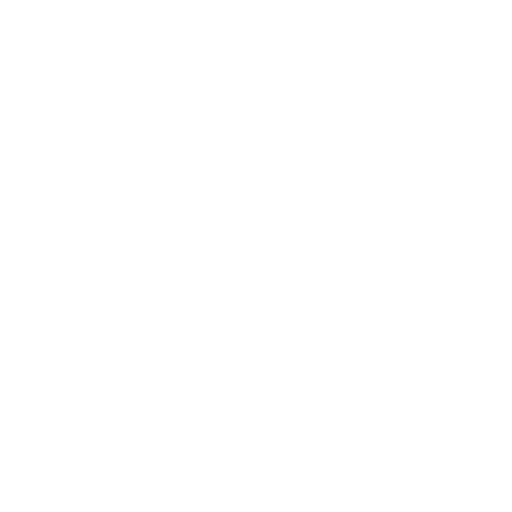 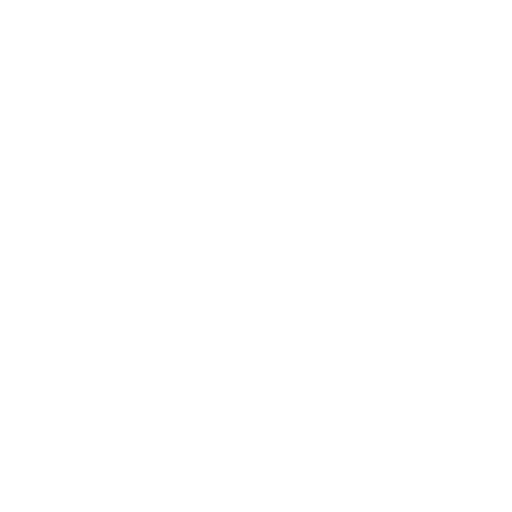 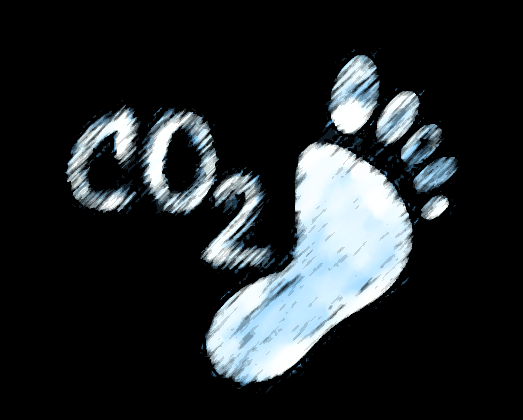 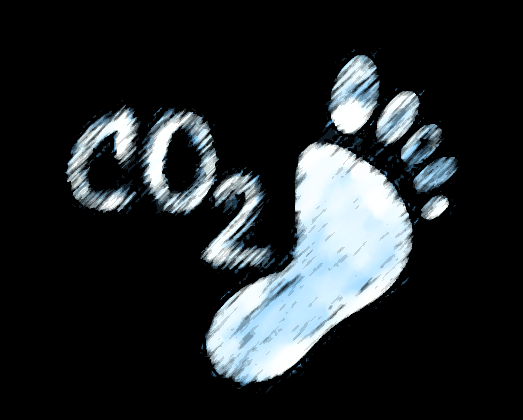 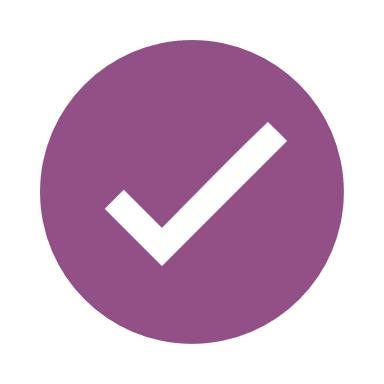 B&C
MB
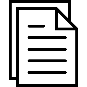 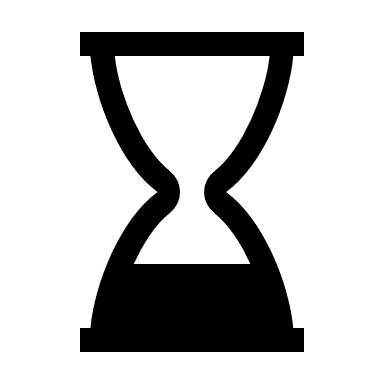 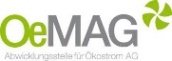 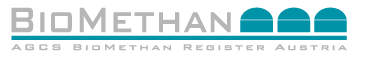 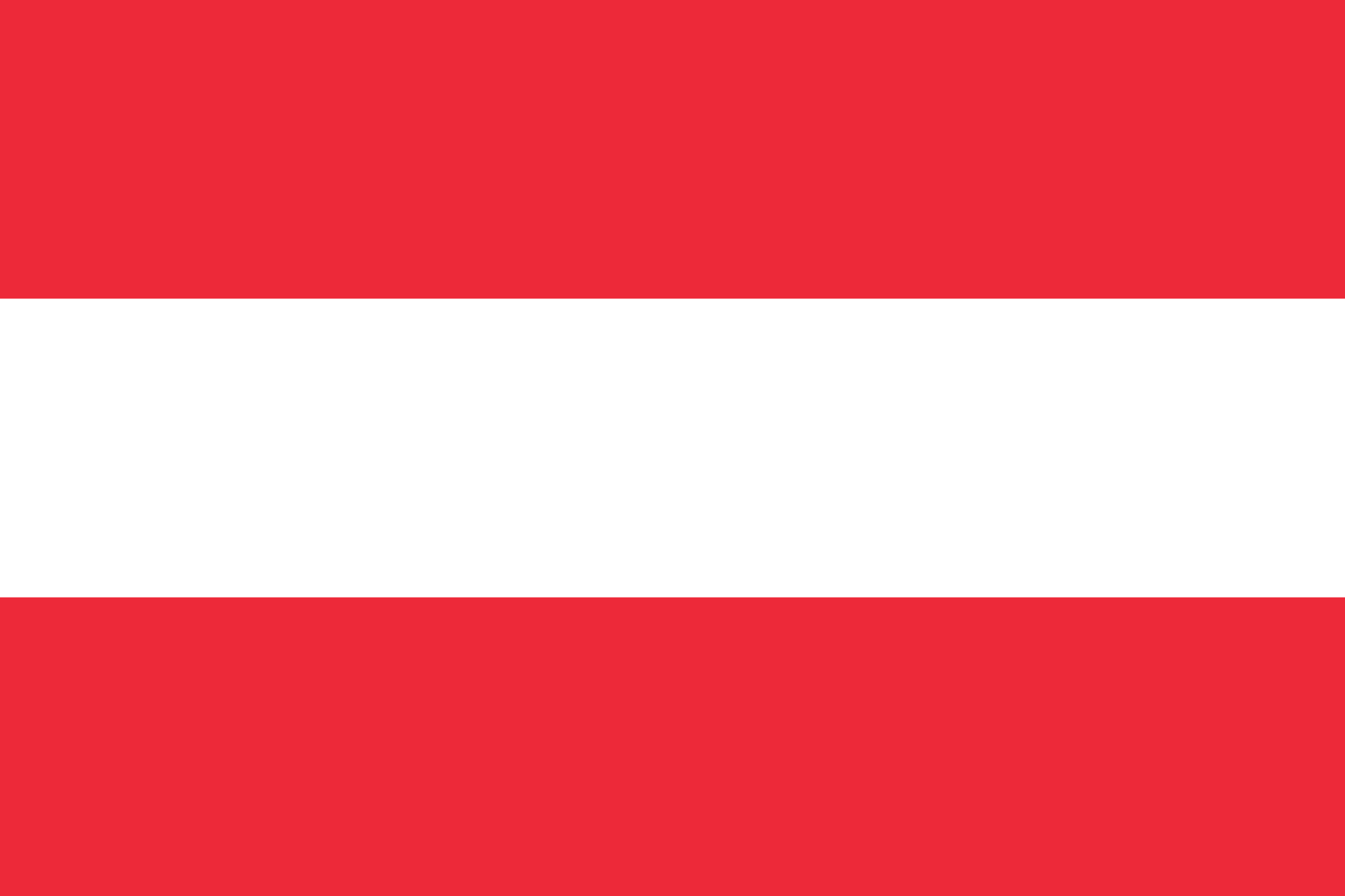 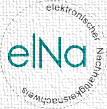 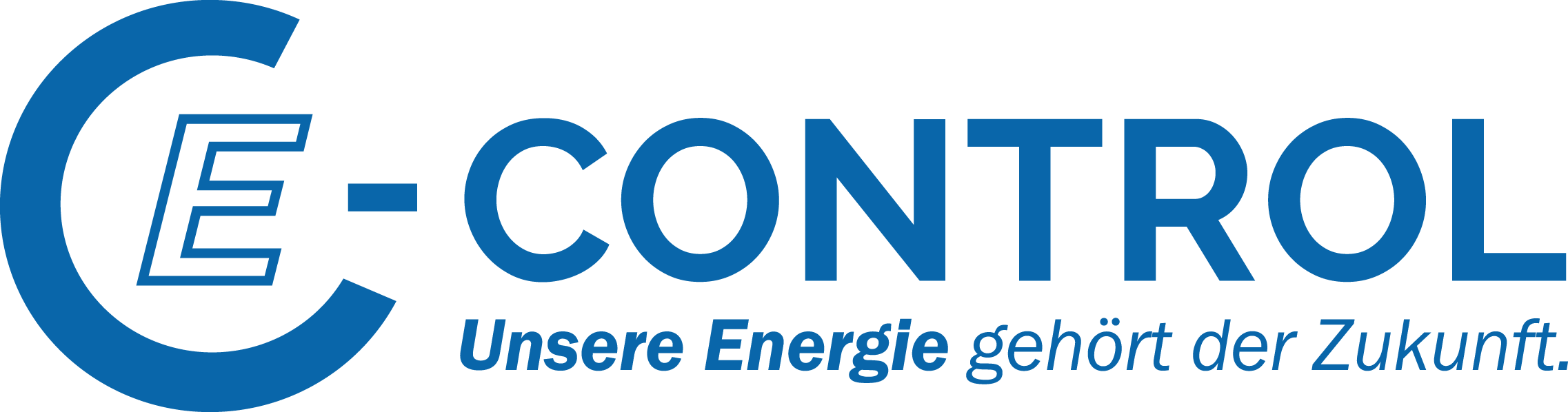 Challenges for a European certificate system for renewable gas
1
Integration into European Energy Market
2
Legal Framework
3
Certification and Sustainability
4
Competences and Responsibility
DefinitionSustainability Criteria
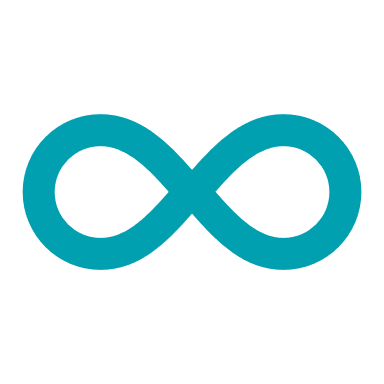 Legal definition of „sustainability criteria“ 
Art 18 RED I: particularly addressing liquid, sustainable biofuels
(EU) 2009/30 Fuel Quality Directive 
Art 25-31 RED II: extension towards renewable gases
sustainability
Cultivation criteria
Mass Balance
Significance in theory and practice
Cultivation criteria Art 29 (2-7) RED II
GHG minimum savings Art 29 (10) RED II
Total GHG emissions along the whole supply chain 
Undercutting the respective reference value of the Fossil Fuel Comparator (FFC)
Specific reference values per application purpose published by EC
Total GHG emissions biomethane < GHG emissions FFC reference value
Mass Balance Art 30 (1) RED II
Documentation of the entire supply chain 
From substrates via production plant to the end user
Biomethane
<
FFC reference value
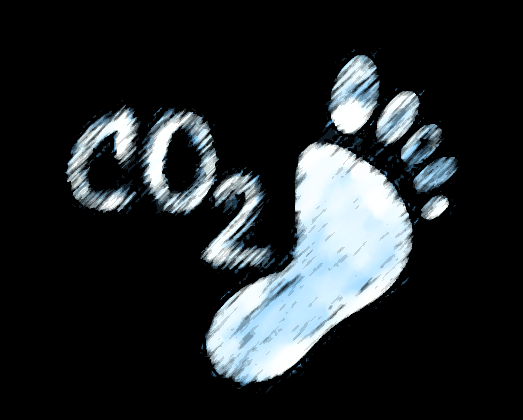 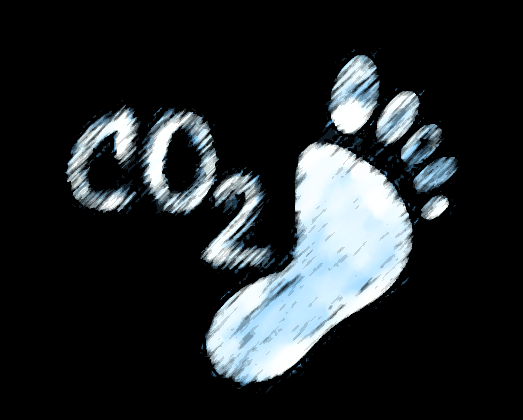 ChallengeHarmonised auditing
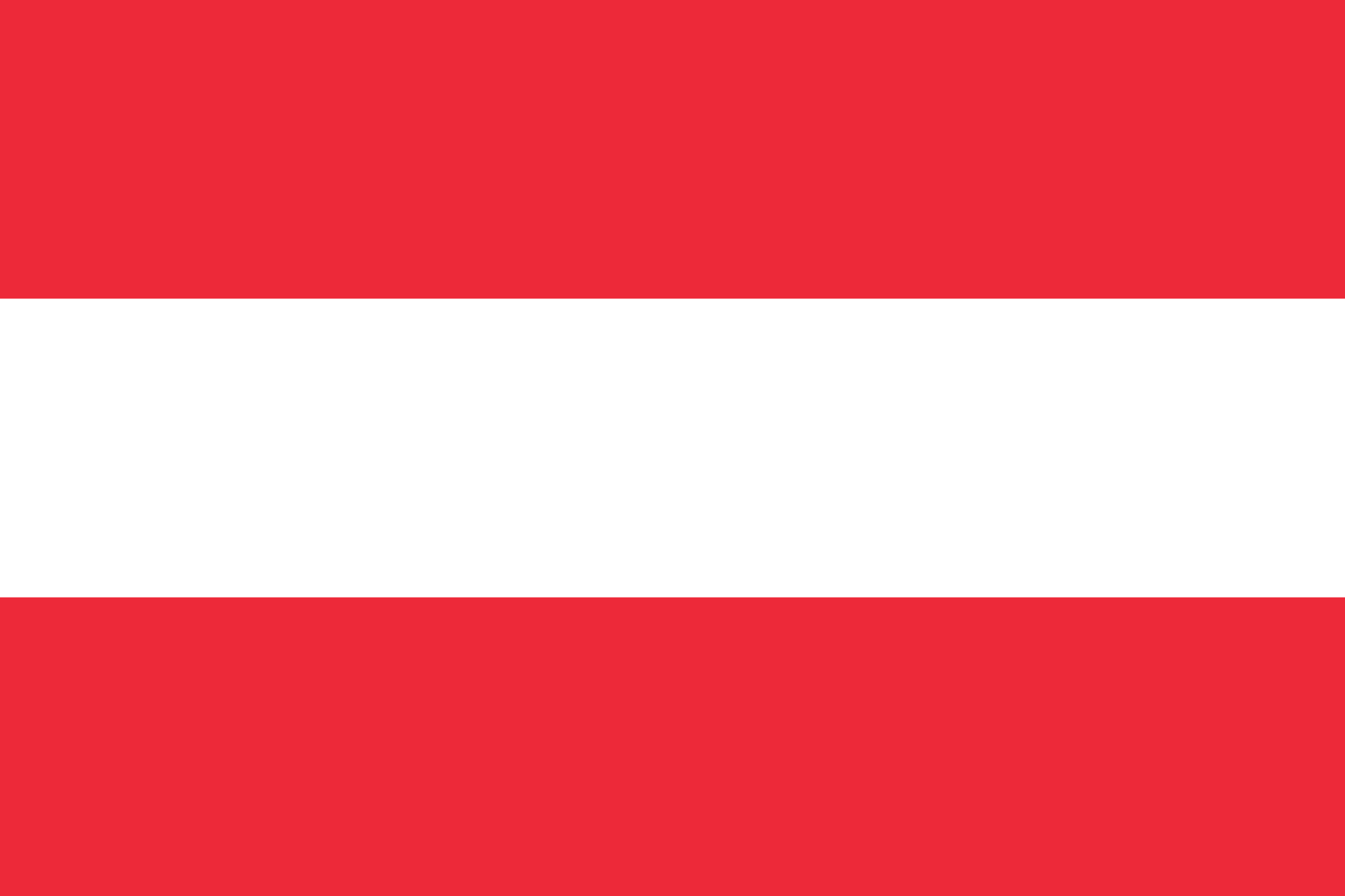 Challenge: Different application purposes pose different quality criteria
Proposed solution approach: Legal anchoring of harmonised auditing criteria for renewable gas
Registry System
AGCS is certified: ISO/IEC 27001 : 2003 & DIN EN ISO 9001 : 2015
Production Plant: Biomethane, electrification
Regulatory notice for renewable plant
MASTER DATA
Registration
Producer has to know application purpose already at production to choose suitable audit criteria
ONE comprehensive and uniform audit enables validity for 
Several certificate types
Several application purposes
Target compliance
Attribute Level 1
Auditor
Certificate of competence, certification voluntary scheme
ENERGY
-CARRIER
-AMOUNTS
On-grid
Meter data by grid operators
Attribute Level 2
Off-grid
Meter data by auditors
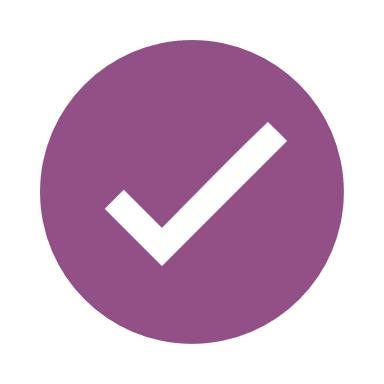 FiT renewable power (ÖSG 2012)
Auditing reports
QUALITY CRITERIA
Substrates, Technology, Supply Chain
Attribute Level 3
Confirmation by certification body according to the Accreditation Act 2012
Gas disclosure 
(Art 130 GWG 2011, G-KenV)
Proof of Sustainability EU voluntary scheme
Sustainability, mass balance (Art 25-31 RED II)
[Speaker Notes: Advantages
Simplifies administrative burden for renewable gas producers and auditors
Reduces costs for producers of renewable gases
Legal harmonisation ÖSG 2012 (renewable power FiT), GWG 2011 (gas disclosure), Steuerreformgesetz 2020 (tax), EAG (renewalbes increase), Building regulation, etc]
Challenges for a European certificate system for renewable gas
1
Integration into European Energy Market
2
Legal Framework
3
Certification and Sustainability
4
Competences and Responsibility
National Challenge interaction of different competent bodies
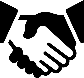 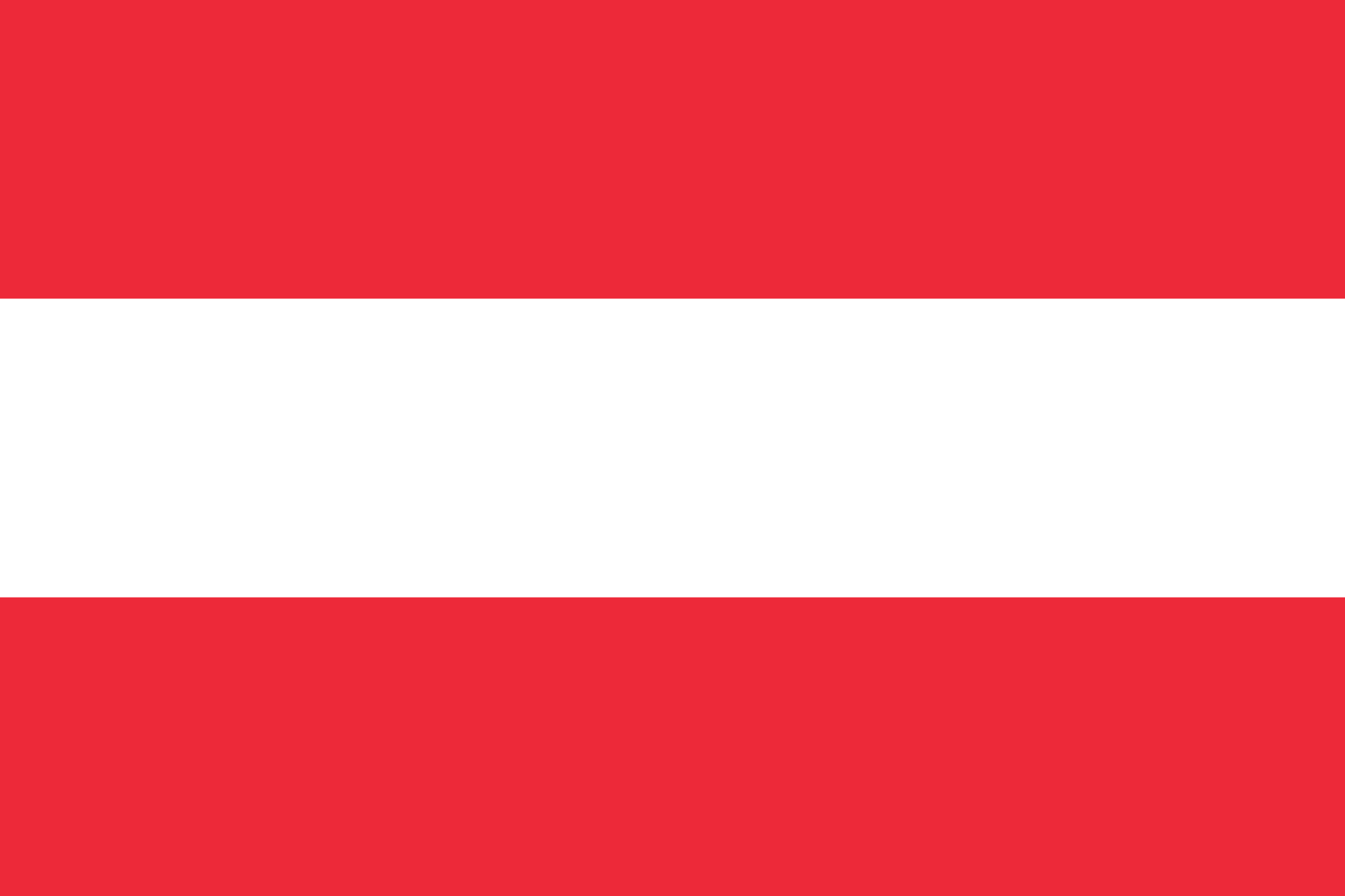 Data Registry
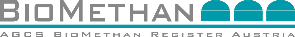 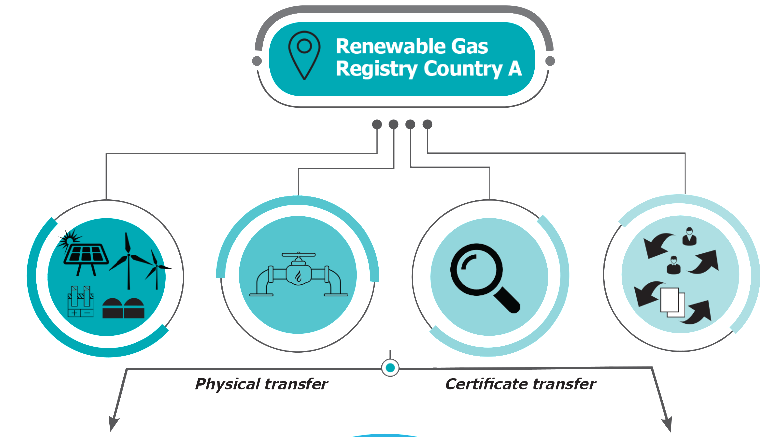 * incl. mass balancing
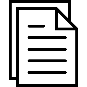 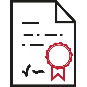 *
Biomethane Certificate
INTERFACES
New applications (chem. Industry)




New legislative acts
(AT: EAG, SteuerreformG2020)


‘New’ technologies (PtG)
‘New’ energy carriers (Hydrogen, Propane)



Challenges Ahead (covered via versatile CoO and secure Interfaces)
National subsidy scheme
(renewable power FiT)
ÖSG 2012; Renewable Electricity Act
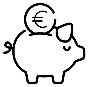 *
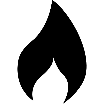 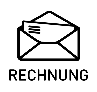 Consumer disclosure
Applications purposes
RED II Art 19, (AT: Art 130 GWG 2011, G-KenV 2019)
§
Framework
FQD (AT: KVO 2012),RED II (Art 25-30)
Sustainable biofuels in transport
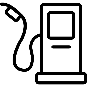 Registry for sustainable biofuels
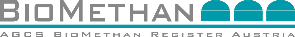 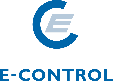 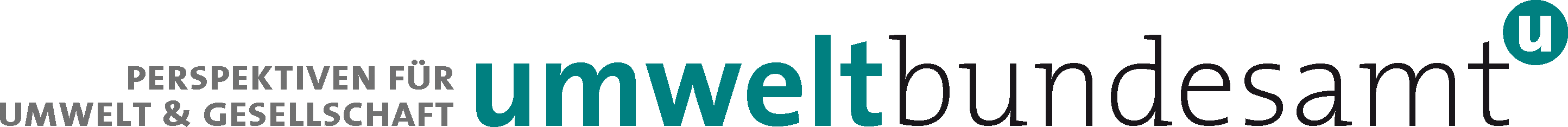 Biomethane Registry
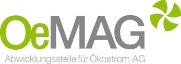 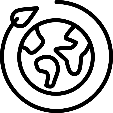 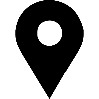 Competent Body (Application Registry)
Initiatives by society and market
voluntary basis
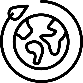 Clearing agency for renewable power
Issuing Body
Biomethane Registry
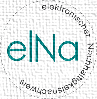 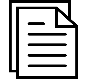 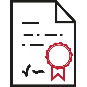 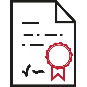 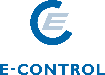 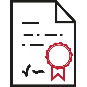 Types of Evidence Documents
elNa electronic sustainability certification system
Biomethane Certificate
Guarantee of Origin (GO)
Biomethane Certificate
EU ChallengeInteraction of different competent bodies
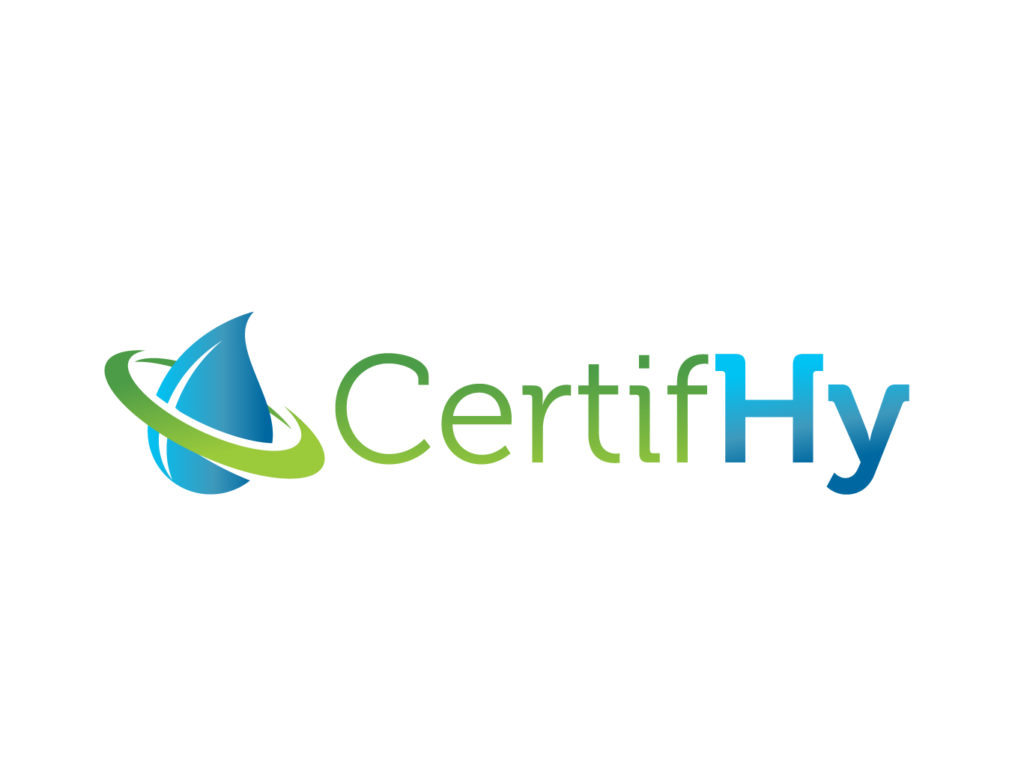 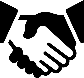 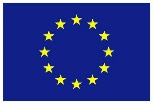 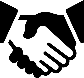 Competent body C
Competent body D
COUNTRY 1
Competent body A
Competent body B
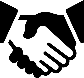 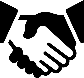 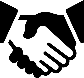 INTERFACES
INTERFACES
?
SCHEMESadministration of European data exchanges and ownership transfers

Information and exchange via
EU ETS
EU-BIOFUELS
ERGaR European Renewable Gas Registry 
ERGaR Schemes
AIB Association of Issuing Bodies
EECS Scheme (European Energy Certificate System)
CertifHy
Consortium of Experts
Certificate system for H2
European Commission
EU 2003/87/EC & 2018/410
Trade of EU-ETS-allowances for ETS-companies
European Commission
Art 28 (2) & 28 (4) RED II (2018/2001)
Responsibility of European Commission
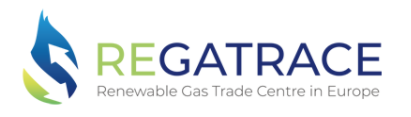 ?
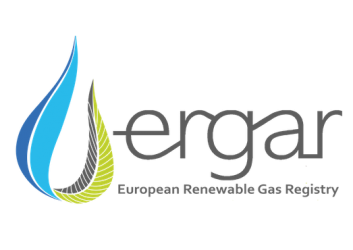 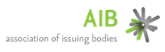 COUNTRY 2
proposed solution approachholistic certificate system
… for a European certificate system for renewable gas
Integration into European Energy Market
acknowledge biomethane as green market pillar
Legal Framework
Certification and Sustainability
harmonised auditing procedures
harmonisation of cross-sectional legal matter
Competences and Responsibility
central clearing agency / cooperation agreements
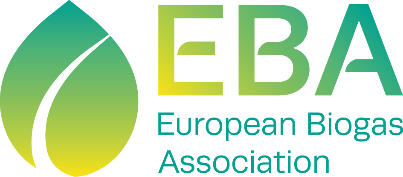 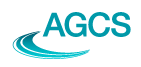 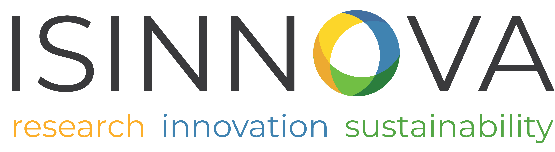 Thank you for your attention!
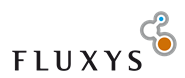 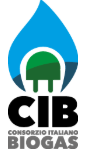 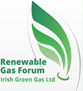 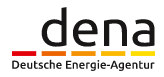 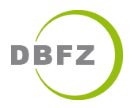 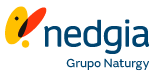 Contact AGCS Gas Clearing & Settlement AGwww.agcs.at www.biomethanregister.atLinkedIn info@biomethanregister.at
Project ManagementStefanie Königsberger: stefanie.koenigsberger@agcs.atAndreas Wolf: andreas.wolf@agcs.at Julian Auderieth: julian.auderiet@agcs.at
REGATRACE Supportsupport-regatrace@agcs.at
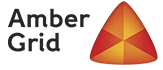 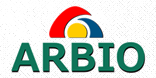 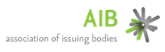 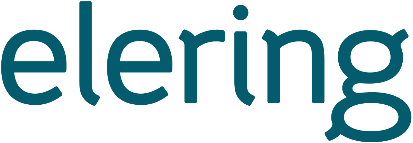 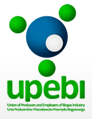 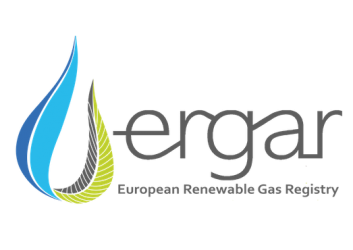 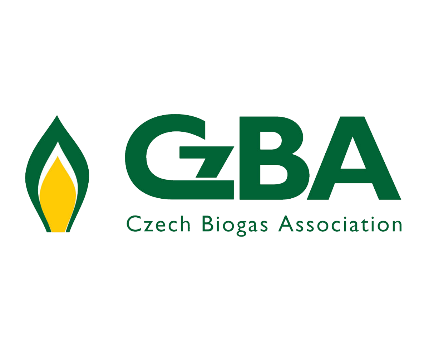 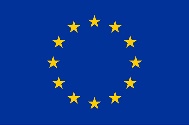 This project receives funding from the European Union’s Horizon 2020 Framework Programme Research and Innovation under Grant Agreement no. 857796